PMO and PSO roles … in more details
B. Meszaros, F. Vinagre, C. de Andres, J. Gafert, J. Liviu
Project Management Office
Information half day| 12 January 2021
Role definition as of Management Chapter 4 of Grant Proposal…
The PSO responsibilities include: 
Ensure compliance with the project management policies and processes 
Provide best practice advices and guidance, templates for common documents or processes 
Support the PL ensuring support functions mainly in the preparation of the PEP, definition of the scope, schedule and budget and in the monitoring of project deliverables and use of resources in the WP. 
Provide quality check of the project task reports following guidelines and templates from the PMO.
Support the PL in delivering the annual project technical report to the LB for submission to the PMU
The PMO responsibilities include: 
Provide project support for planning and implementation by defining and ensuring the use of the appropriate processes; 
Maintain and develop project management standards, providing the relevant tools and software, templates and standardize documents such as PEP and project charts; 
Monitoring and control of project scope, and schedule of the grant agreement deliverables; 
Coordinate communication across Work Packages, in particular with the Lead Beneficiaries; 
Reinforce the standard quality through training of the project teams.
2
…and the details where the devil lies
Knowledge area: MONITORING
3
…and the details where the devil lies
Knowledge area: BUDGET
4
…and the details where the devil lies
Knowledge area: SCHEDULE
5
…and the details where the devil lies
Knowledge area: SCOPE
6
…and the details where the devil lies
Knowledge area: CHANGE
Knowledge area: DOCUMENT
7
…and the details where the devil lies
Knowledge area: QUALITY
Knowledge area: RISK
8
…and the details where the devil lies
Knowledge area: COMMUNICATION
9
Questions
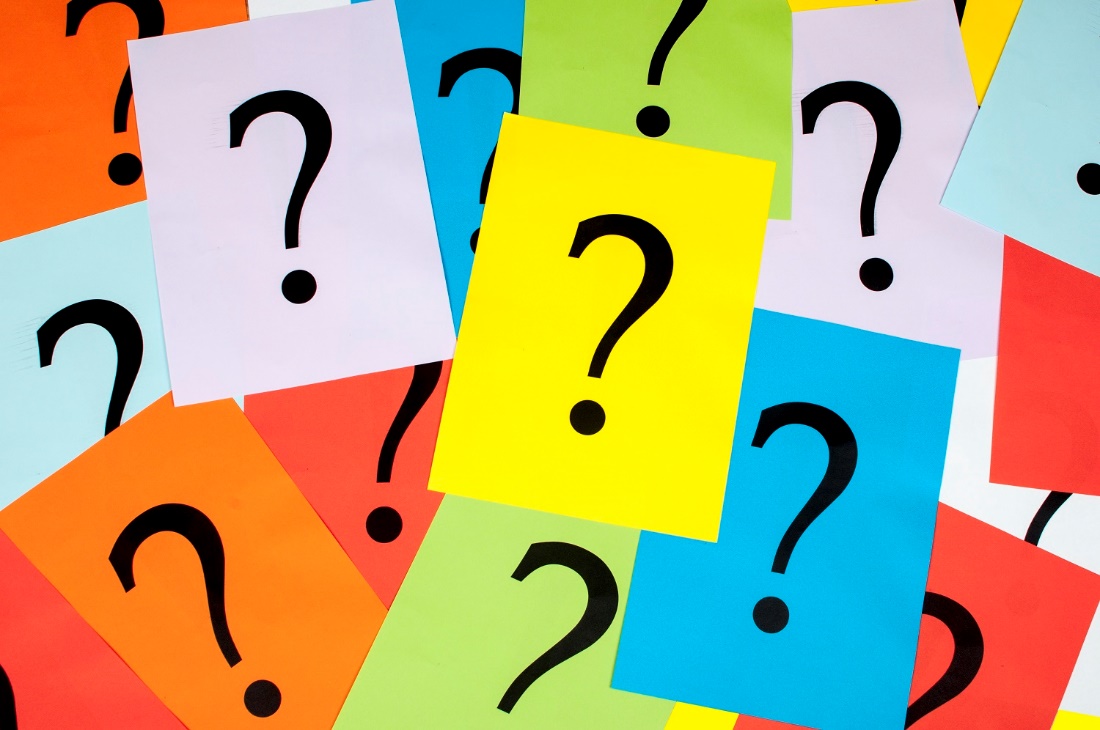 10
B. Meszaros | FP9 Information day | 20 Oct 2020